Atomic Layer Deposition (ALD) – An Enabler for Photocathodes?
Harish Bhandari, Director for Advanced Thin Films Technologies
hbhandari@rmdinc.com
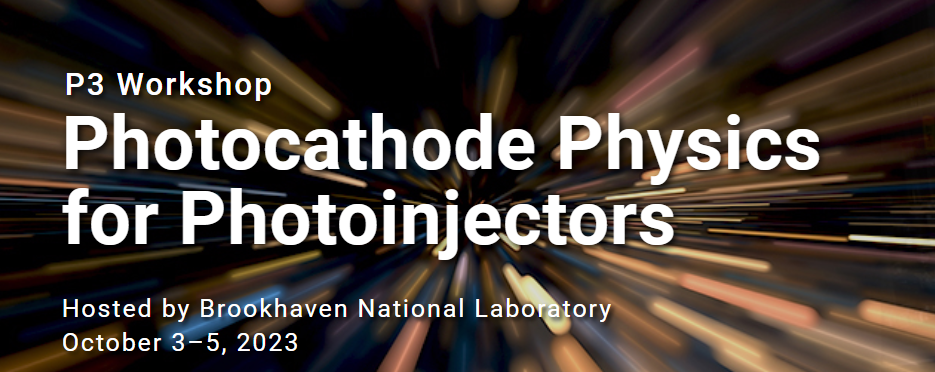 1 of 14
Spicer’s 3-Step Photoemission Model
Photoexcitation
Transport to the Surface
Escape to Vacuum
La absorption depth
L,
escape depth
Photocathode
Photocathode
Substrate
Substrate
2 of
A case for conformal cathodes
Ultrathin conformal cathodes
photon
electron
Nanostructured Substrate
Nanostructured Substrate
3 of
ALD – a thin film growth technique
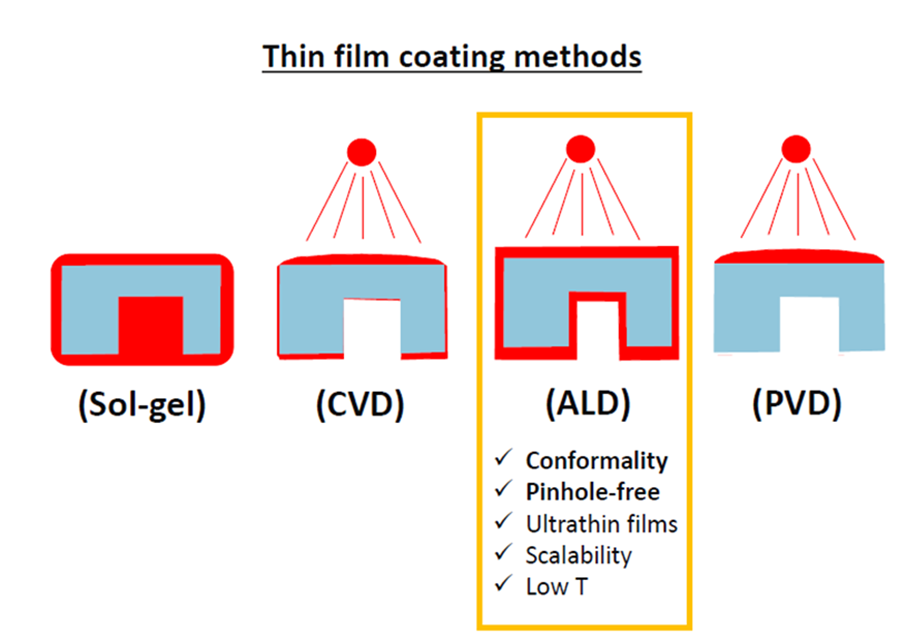 Growth Techniques most popular for cathodes:
Thermal Evaporation
Molecular Beam Epitaxy
Pulse Laser Deposition
RF sputtering
4 of
ALD – how does it work?
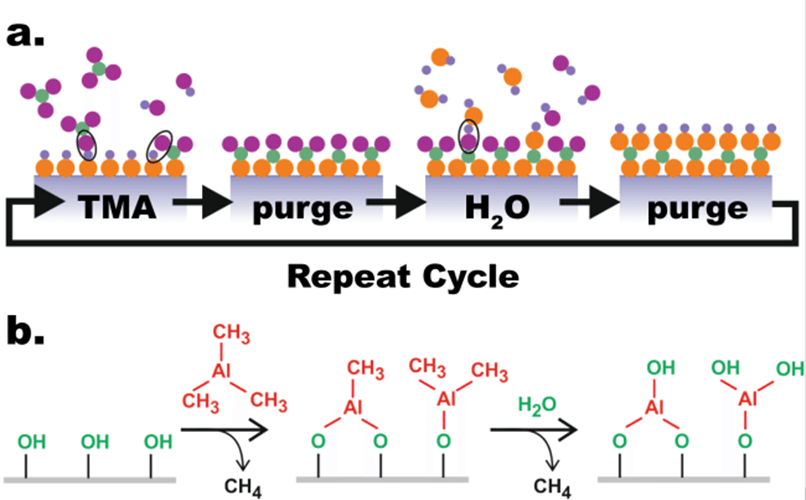 Case Study: Al2O3 by ALD
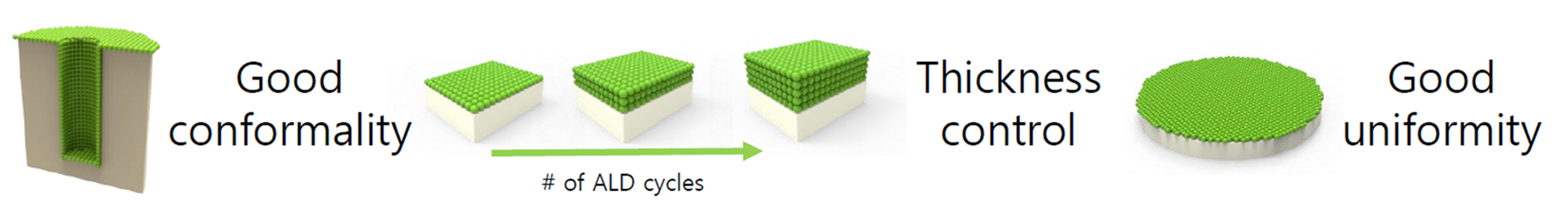 5 of
Innovations in ALD are challenging (and rewarding)
ALD is driven by surface chemistry
Self-limiting chemical reaction
Requires tailored chemical precursors
Reactivity
Predictability (reaction)
Volatility
Stability
Precursors
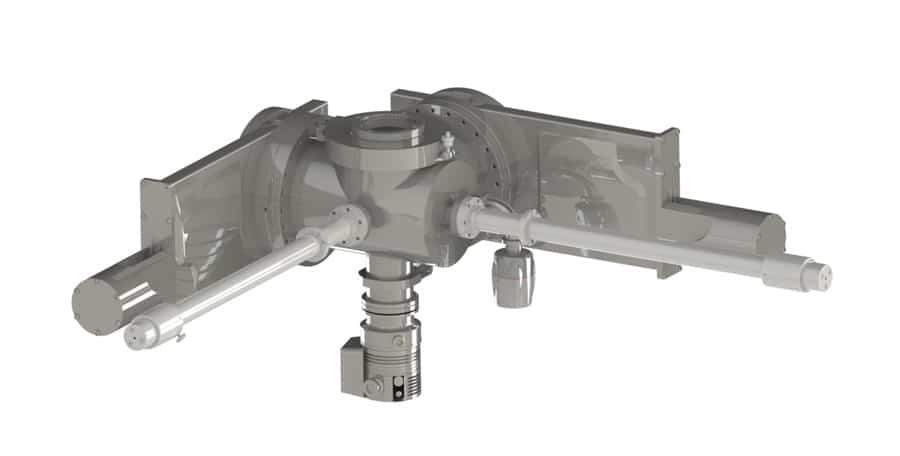 Cathode handoff
Loadlock
ALD
Pump
Source: www.moorfield.com
6 of
ALD for Spin Polarized Cathodes (Group II-VI)
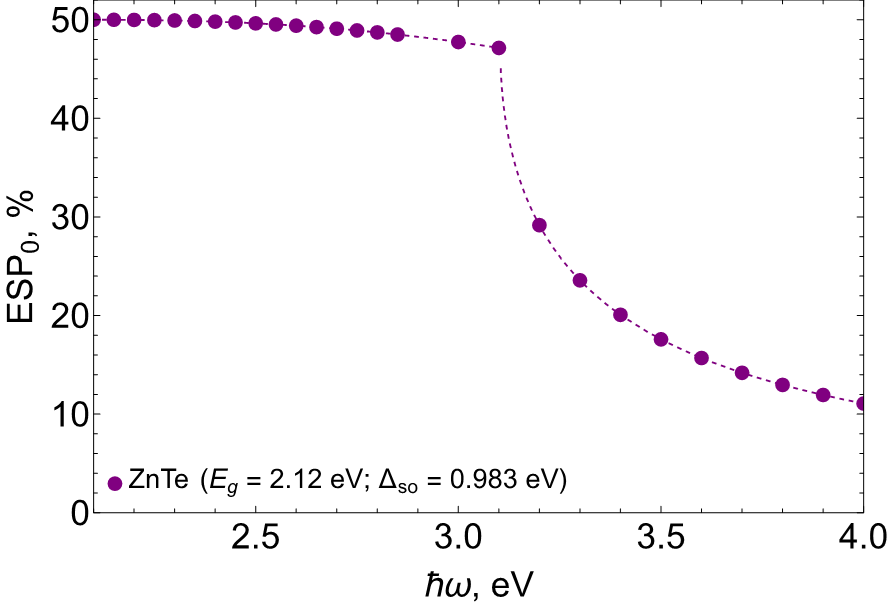 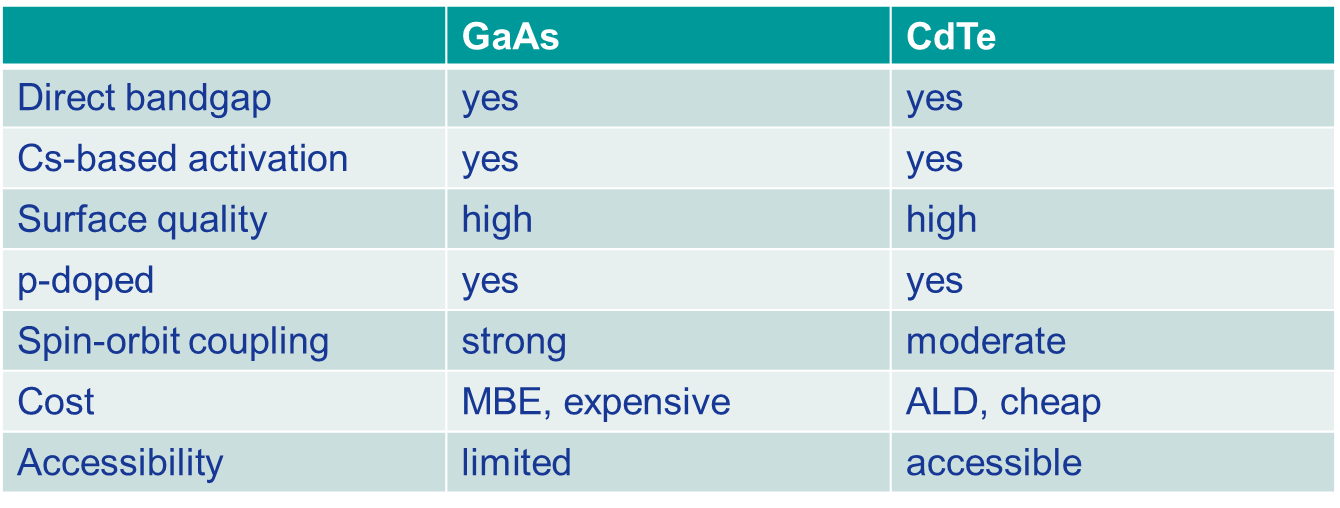 Source: Dr. Chubenko, P3 2023
Boutaiba et al. Phys. REV. B 89, 245308 (2014):
7 of
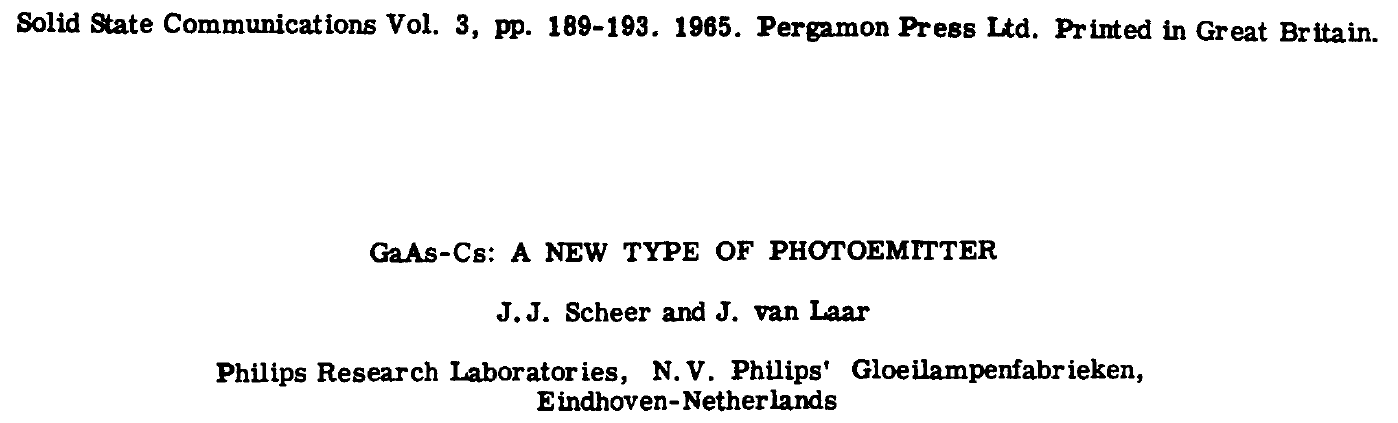 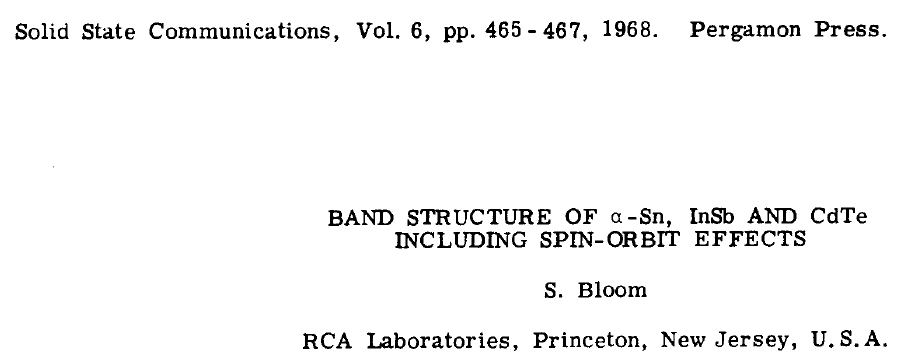 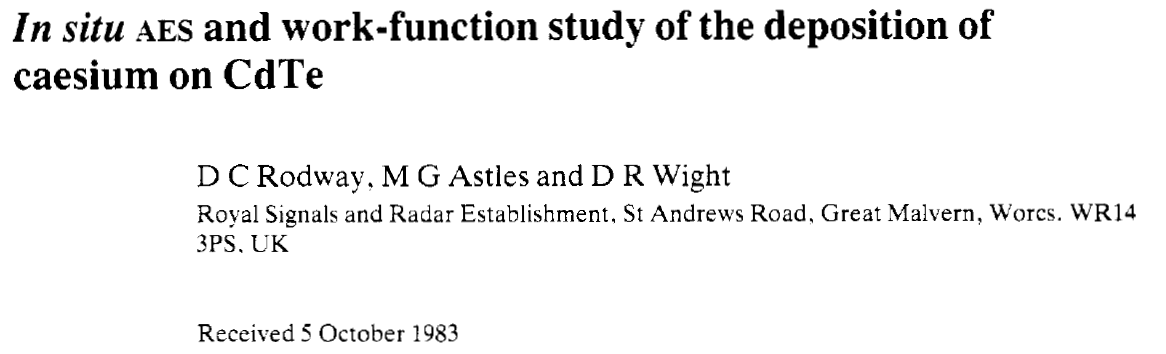 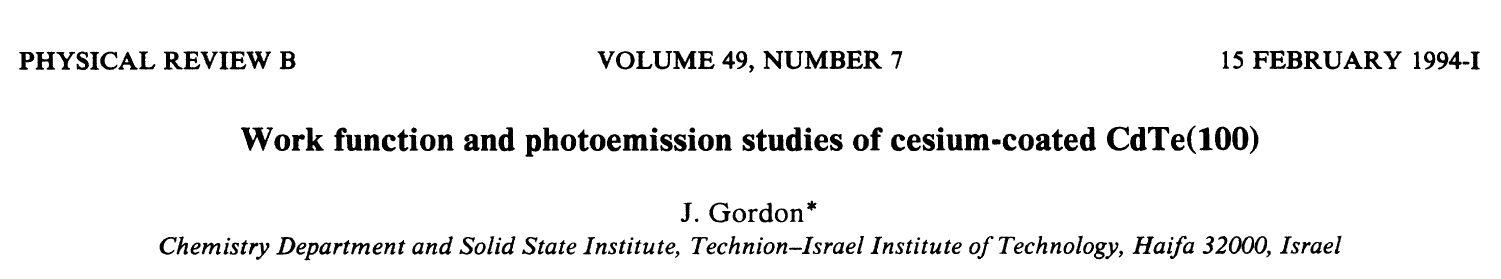 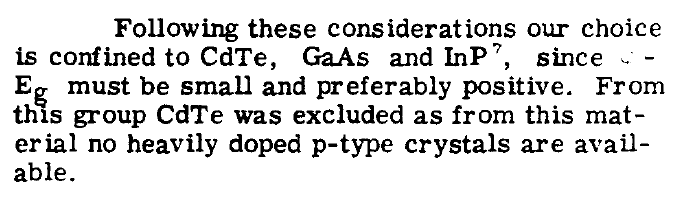 8 of
Cross-Sectional TEM Image: CdTe/InAs
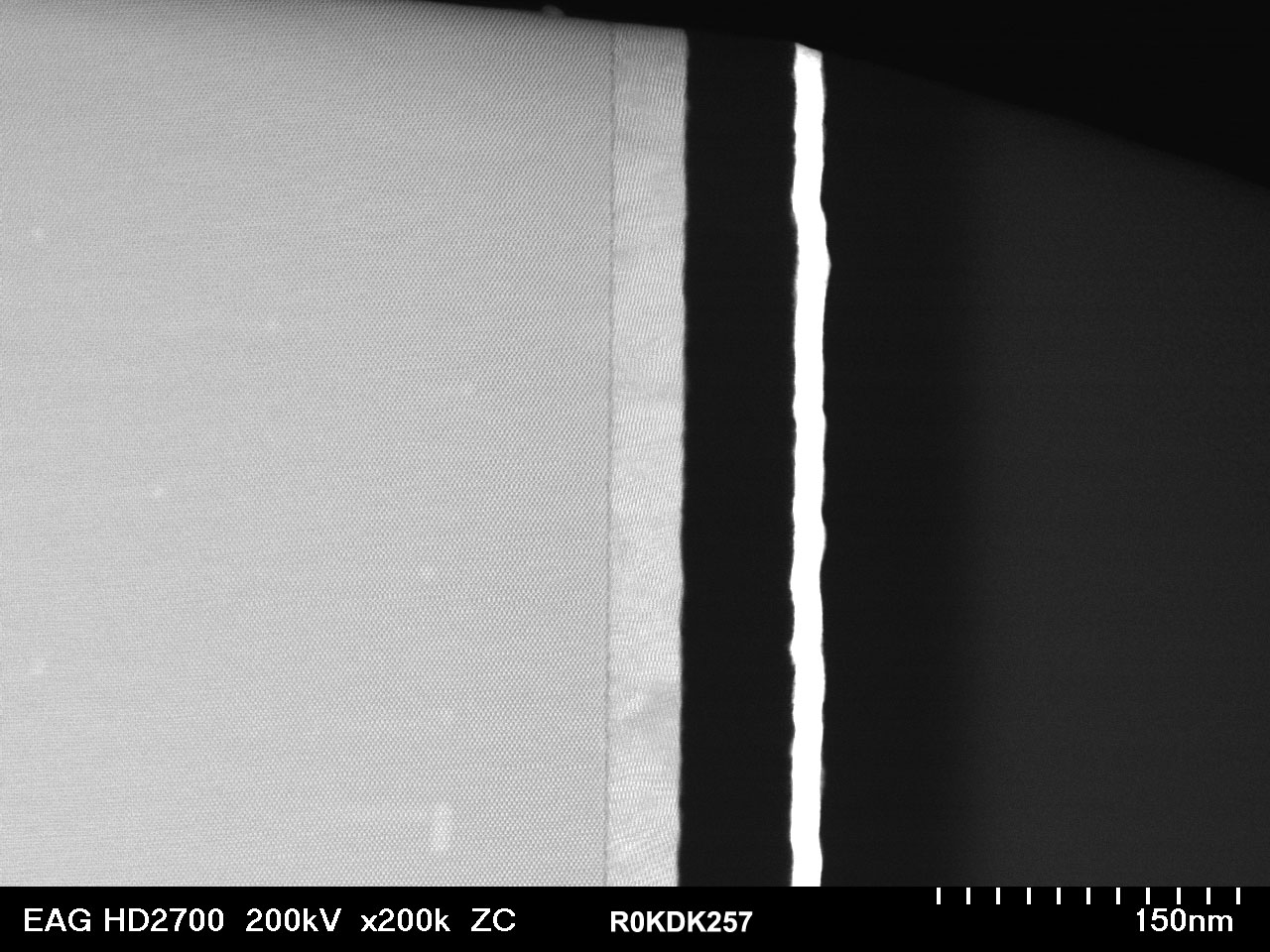 ALD of CdTe @ 75 C
No pinholes
No cracks
No delamination
Abrupt interface
Smooth Morphology
Region used for 
elemental analysis
CdTe
InAs
9 of 14
RMD is on the cutting edge of ALD!
High Step Coverage
16:1 Aspect Ratio
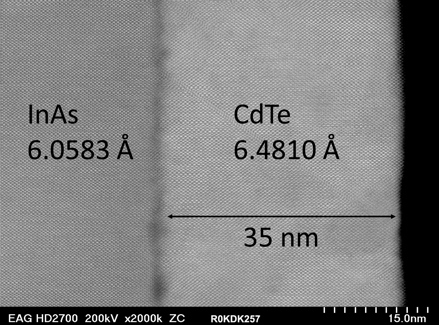 ALD @ 75 C
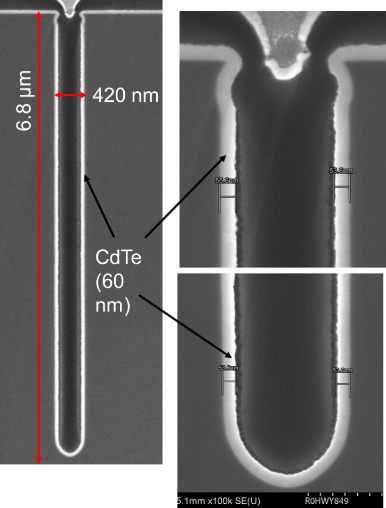 Applications: Infrared detectors, X-ray detectors, Photovoltaics, Photonic integrated circuits, microelectronics, phase-change memory, etc.
ALD of ZnTe at Low Temperature (85 C)
Possibilities
Lattice-matched passivation InAs/GaSb
Lattice-matched CZT passivation for MCT
Epi-ready layers grown on CZT crystals for MCT growth
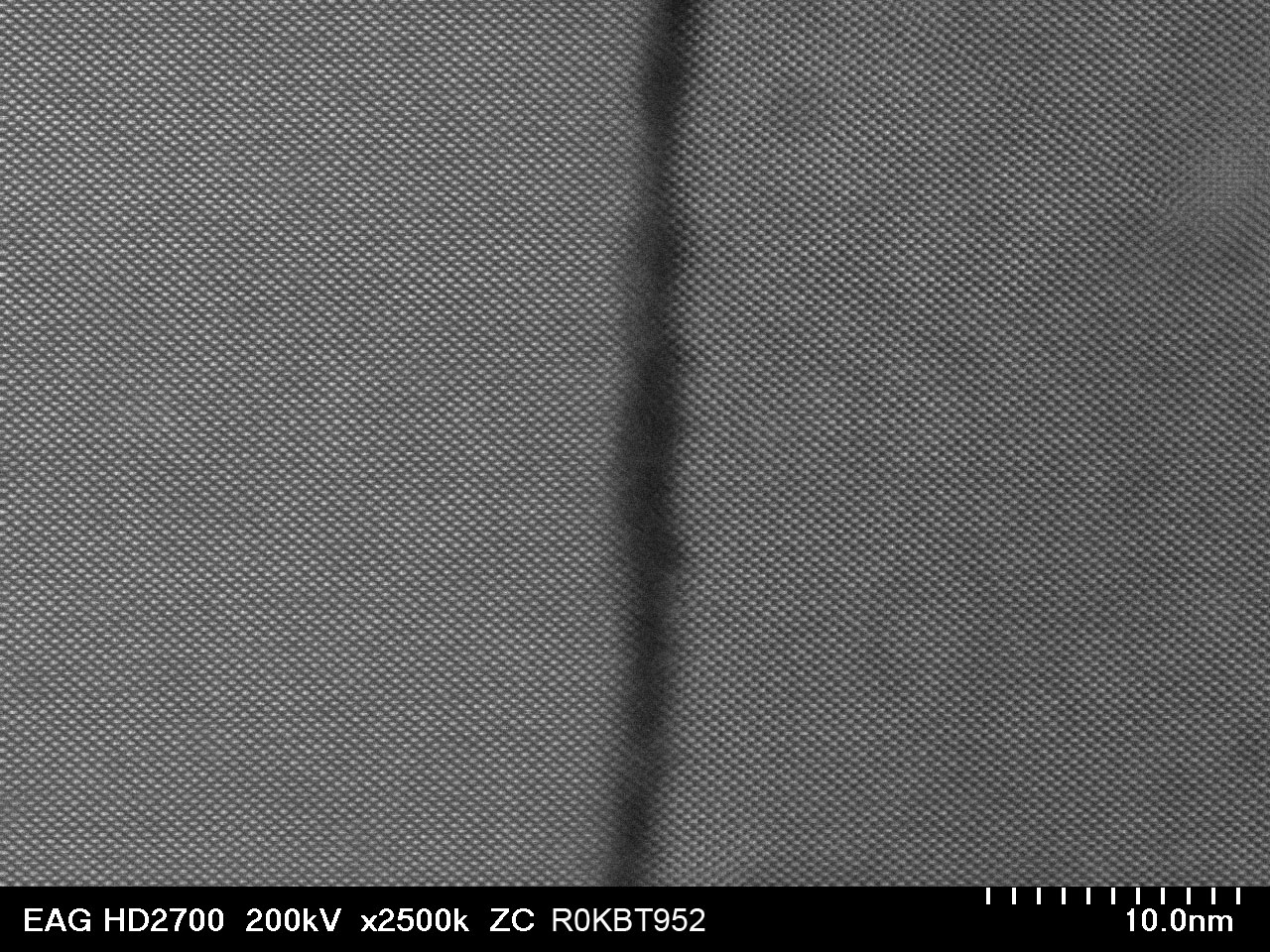 ZnTe
a = 6.101 Å
InAs
a = 6.058 Å
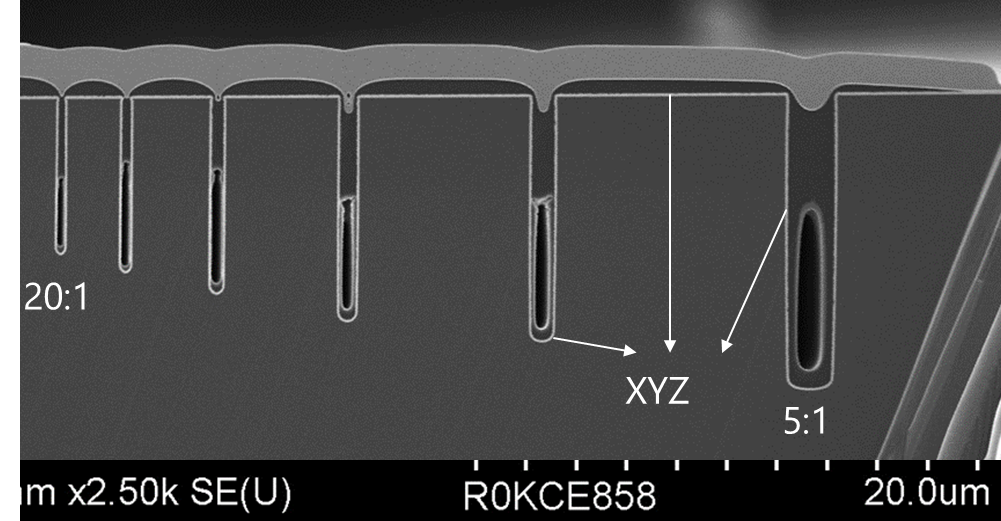 Reciprocal Space Mapping of ZnTe (60 nm) on InAs
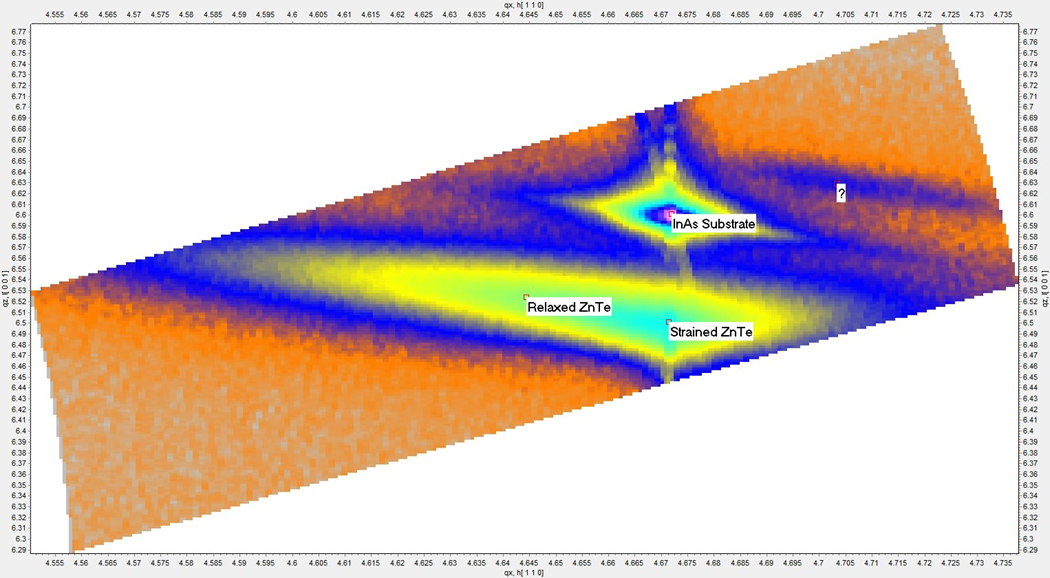 12
Strained Layer Epitaxy CdTe/ZnTe
Preliminary investigation for CdTe indicate:
1.5eV bandgap permits excitation at 780nm; 
~2% strain has the necessary valence band splitting (0.1eV) to realize 100% polarization;
p-type can be achieved with antimony/arsenic doping;
has excellent absorption and spin relaxation time;
negative electron affinity has been demonstrated with Cs-O surface treatments.
What is needed:
DFT calculations of band structure
Monte Carlo simulations of transport properties
13
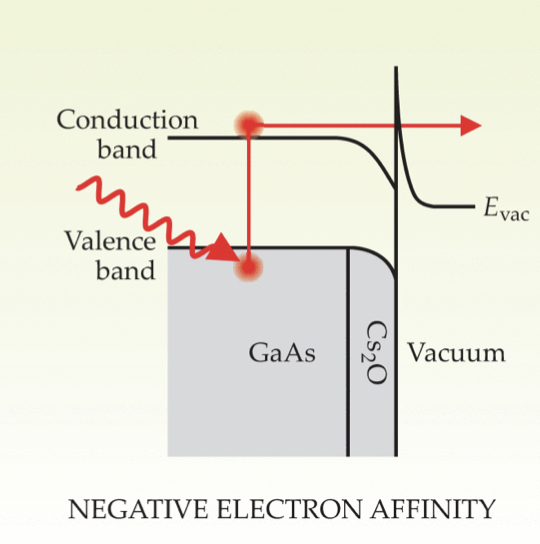 GaAs Nanotip Activation
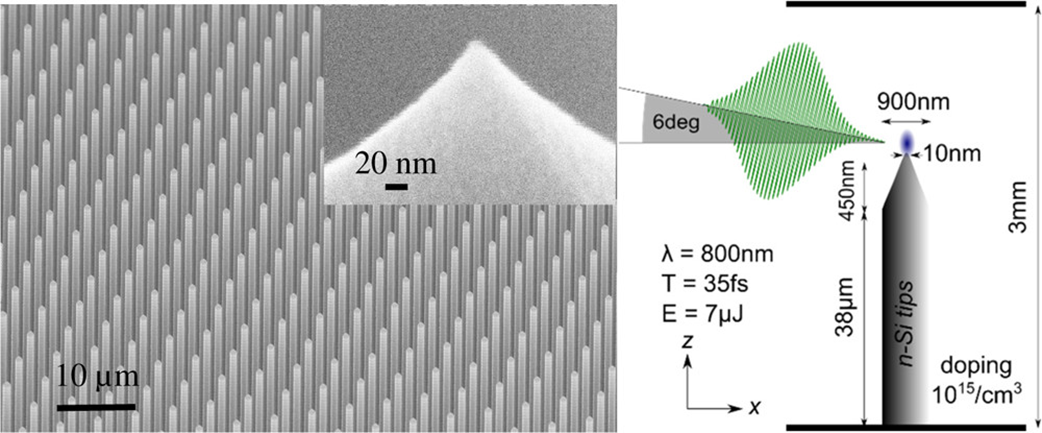 ALD can be used for nanotip activation
RMD does have a proprietary Cs ALD precursor (metal organic)
On-site Cs2O surface activation is possible
Swanwick, Michael E., et al. "Nanostructured ultrafast silicon-tip optical field-emitter arrays." Nano letters 14.9 (2014): 5035-5043.
14 of
Atomic Layer Epitaxy of MnTe at 120 OC on Bi2Te3
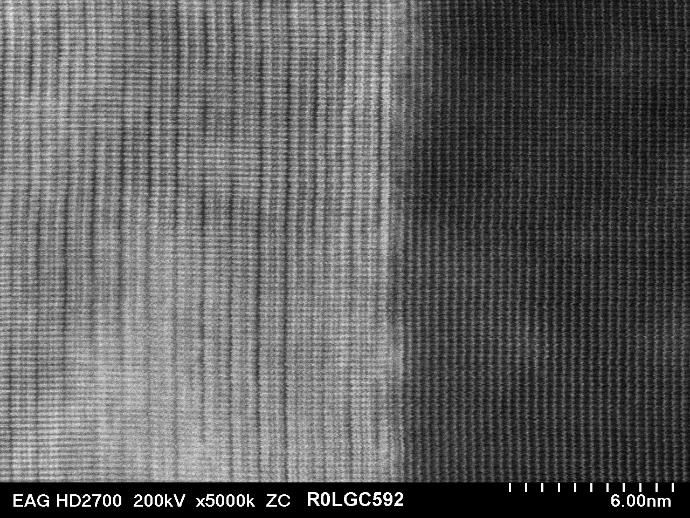 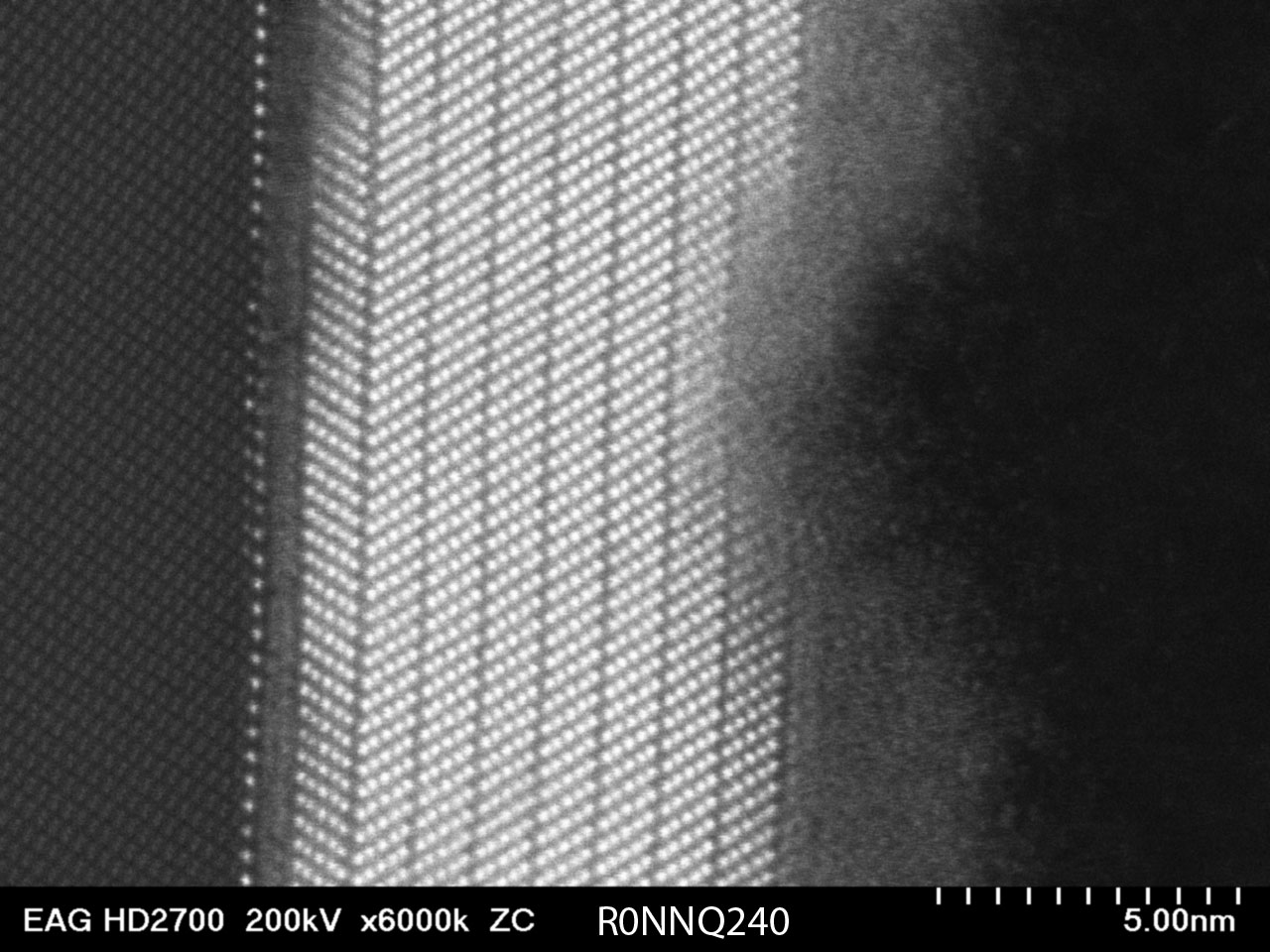 Te
Te
Te
Mn
Mn
Mn
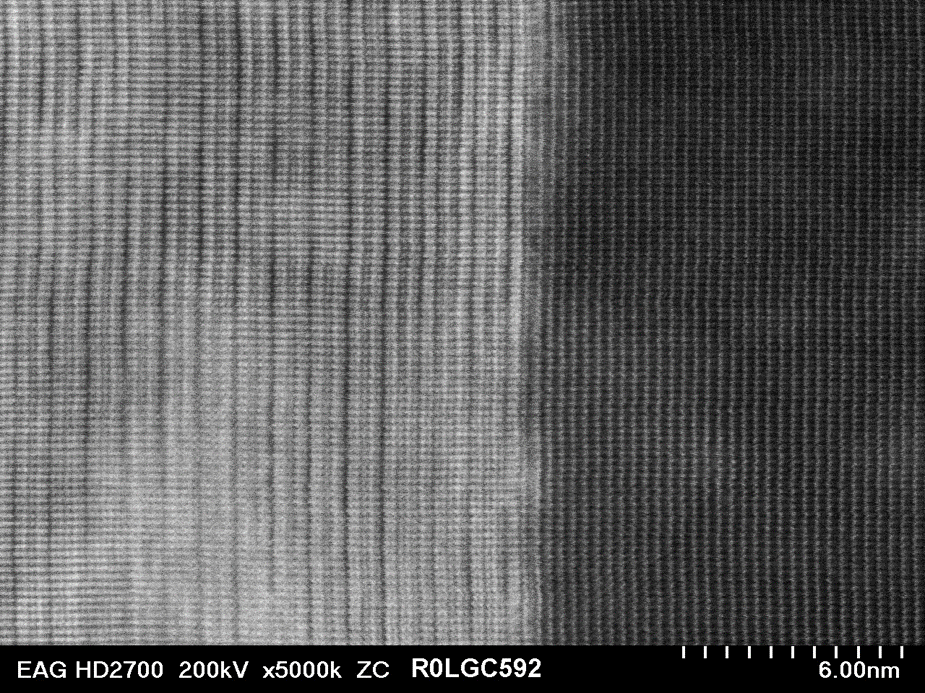 ALD Sb2Te3 @65 C
Sapphire
MBE (250 OC)
Bi2Te3
ALD MnTe @120 C
Applications: Ultra-efficient spintronic memory and transistors
15
Some of the other ALD possibilities
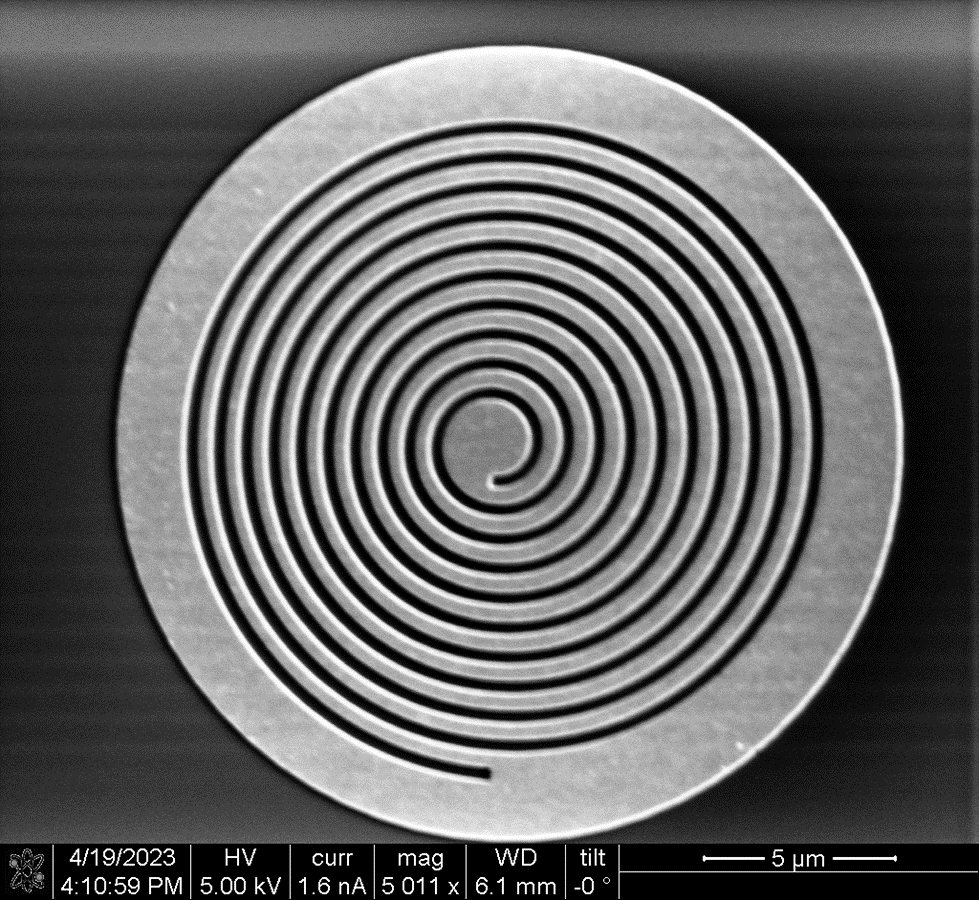 Cs2Te
Cs3Sb
K3Sb
3K2CsSb  2K3Sb+Cs3Sb
ALD of capping layers for Photocathodes
Plasmonic Surface (Alimohammed Kachwala)
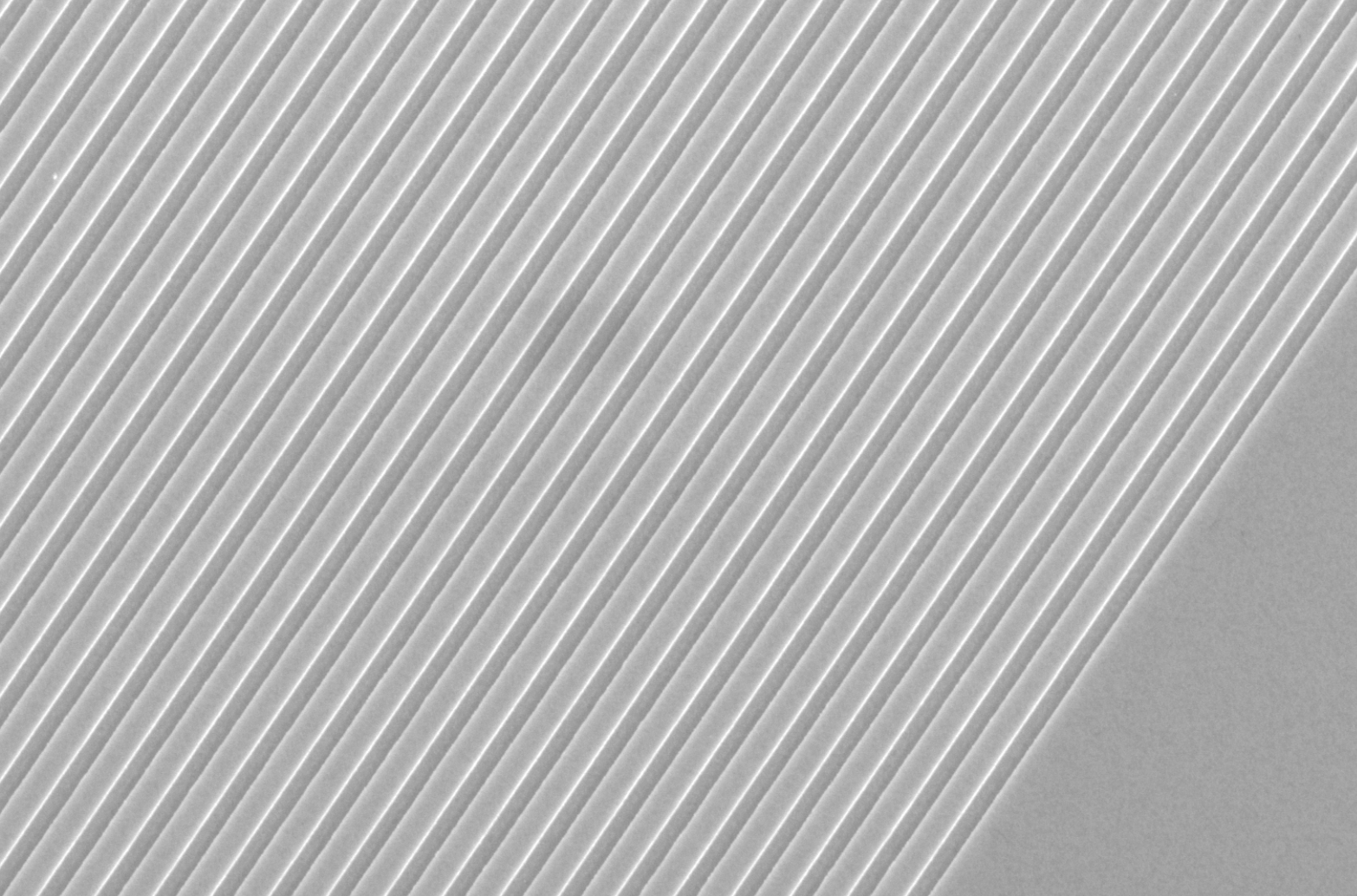 Grating coupler (Hyun Uk Chae)
16 of
Final Thoughts…
Atomic Layer Deposition (ALD) is a versatile technique for growing high-quality thin films
Chalcogenide-based spin polarized cathodes
Alkali antimonide cathodes
Surface Activation
Capping Layers
ALD’s conformal nature can be exploited for realizing high QE cathodes
ALD’s can be a compact system that can accompany the “puck”
I am seeking collaborators on these topics
hbhandari@rmdinc.com
17 of
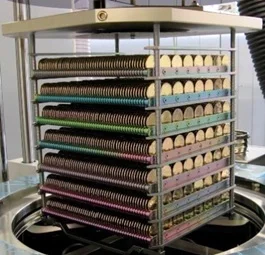 Thank you
Sincerely thank these people for valuable discussions: 
Oksana Chubenko
Sid Karkare
Luca Cultrera
Dimitre Dimitrov
Rehan Kapadia (and his students)
18